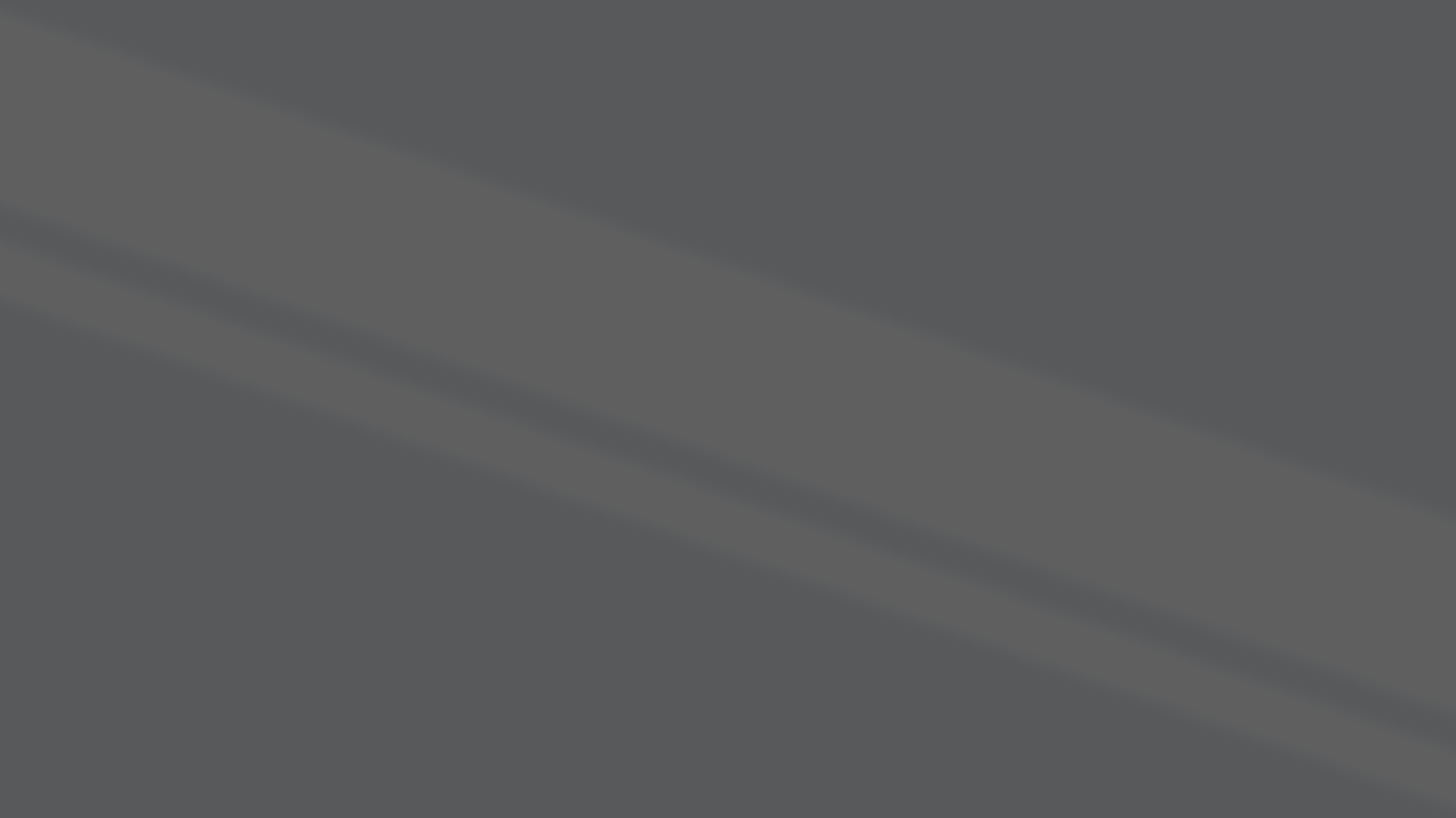 Інтерв'ю. Як не наробити помилок
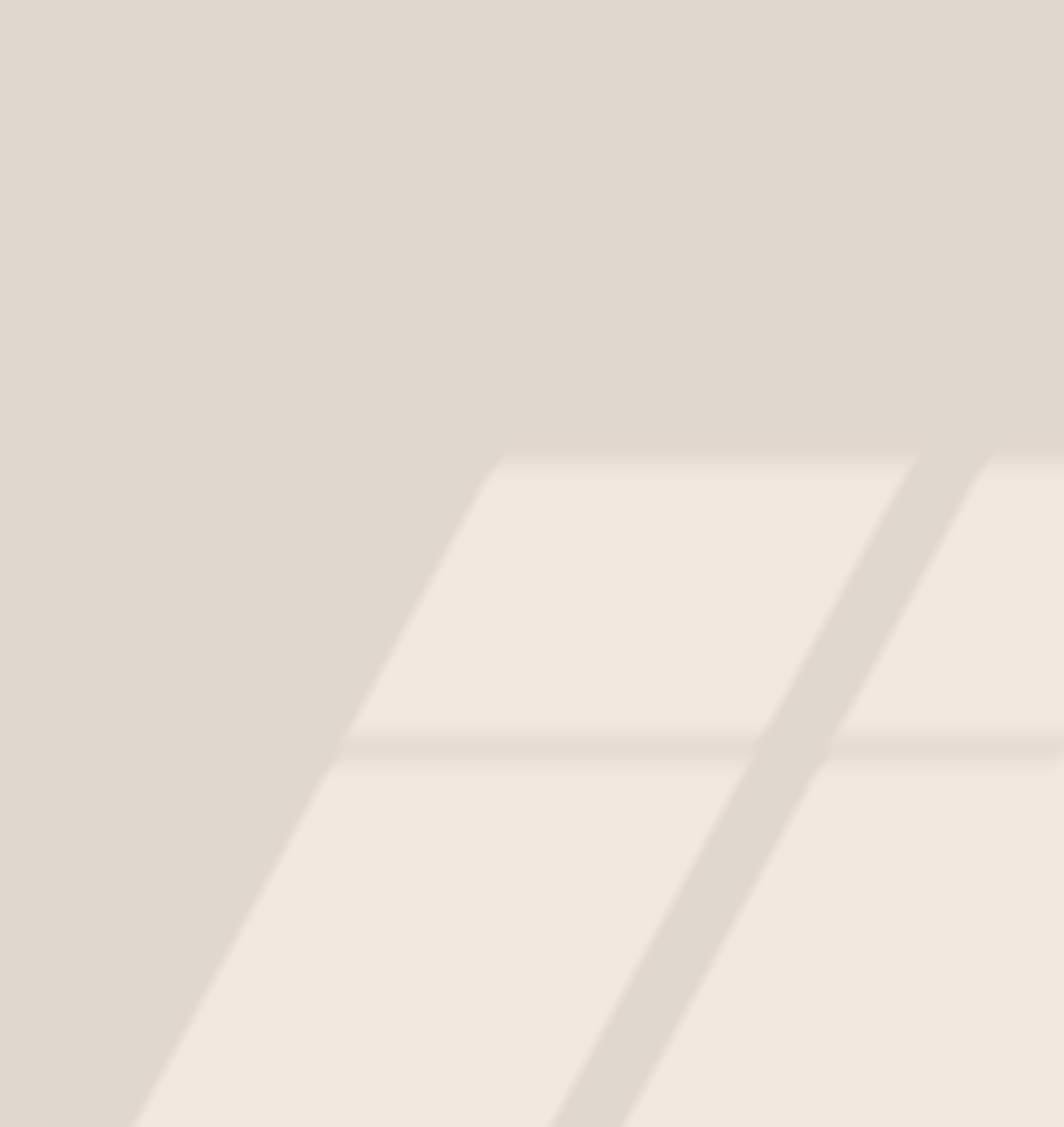 Прокляття знання
Чи можуть знання нашкодити?
03
The Village про «громадського діяча» Максима Гольдарба, який насправді є обличчям проросійської парті
Хибний ключ або використання героя не за призначенням.
Із цікавими людьми можна говорити про різне.
Хибний ключ
П
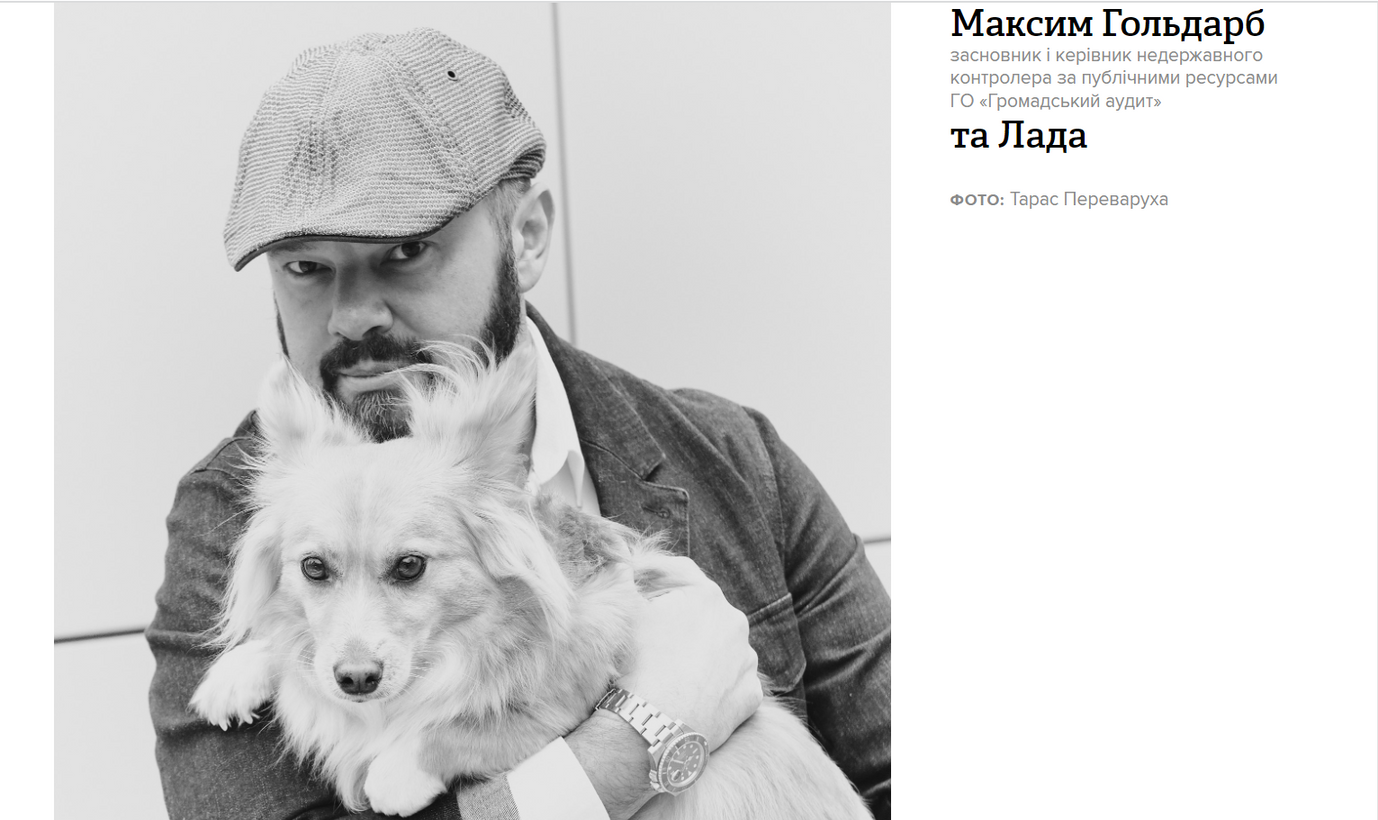 05
П
Знайти героя
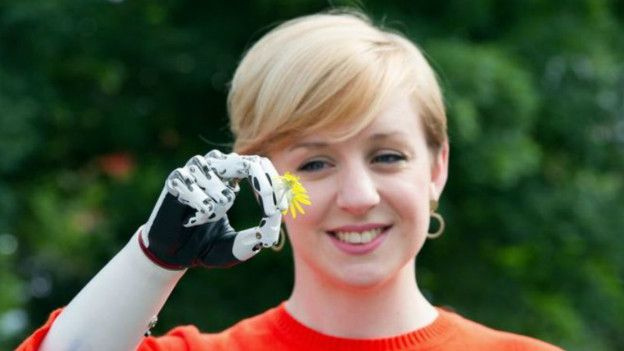 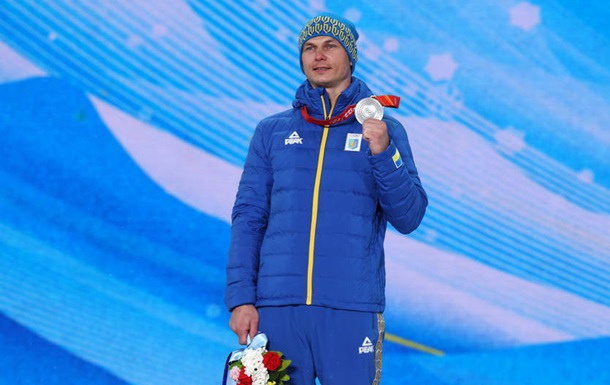 ПУНКТ 2
ПУНКТ 1
ПУНКТ 5
ПУНКТ 3
ПУНКТ 4
Підготовка
Факти допоможуть
Не готуватися взагалі
Дрібнотем'я. Скільки має бути тем?
Піготовка виключно через соціальні мережі
Формувати уявлення про людину виключно на думках інших
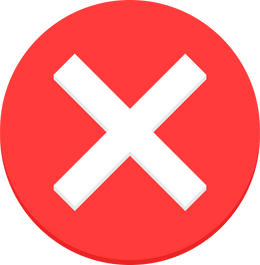 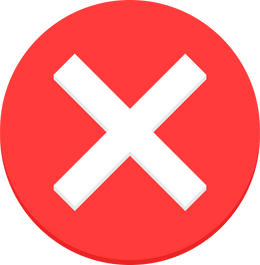 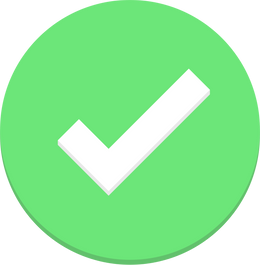 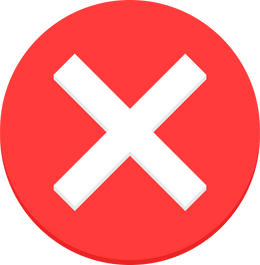 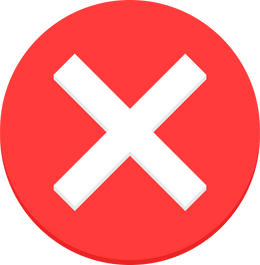 Два в одному
Герой
Розмова, а не анкетування

Уточнюючі питання.
Про що говоримо?
Де Ви діставали книги? Проводили багато часу у бібліотеках? Як облаштовували свій власний простір під час студентського життя?
Уважність, щирість, допитливість, зацікавленість
Розмова
13